Personal Finance 101
By: Brandon Johnson
Financial Advisor
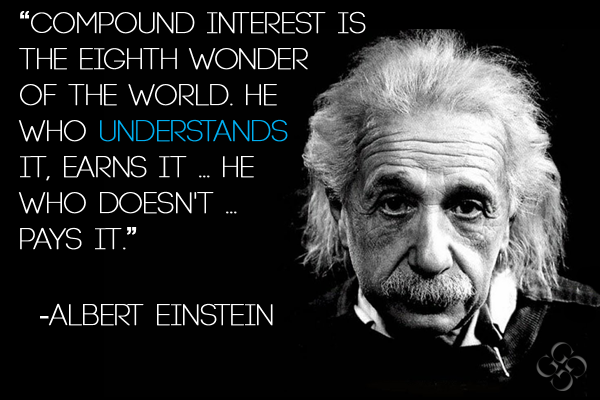 4 Areas of Planning (Financial Security)
Protect Your Income

Debt Reduction 

Savings

Retirement
1. Protect Your Income
Emergency Fund: 3 to 6 months Fixed Expenses in Savings at all times

Short-Term Disability Insurance

Long-Term Disability Insurance

Life Insurance
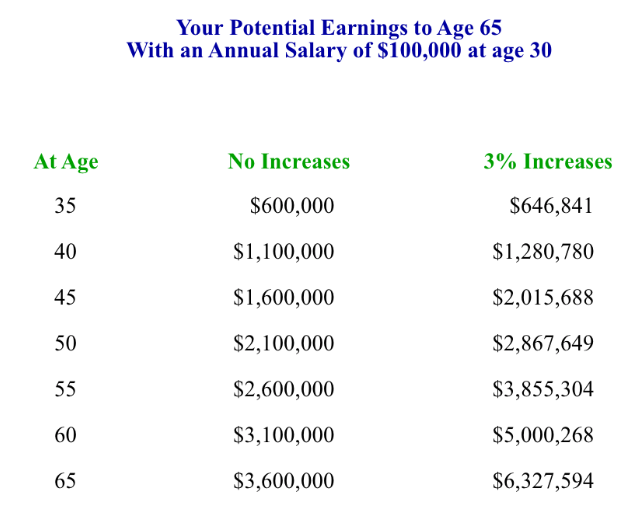 Your Greatest Asset = Your ability to earn a substantial income over your career
Life Insurance
DIME Theory: Debt, Income Replacement, Mortgage & Education

Yes, Mortgage is a form of debt but if we took out mortgage then it would be the DIE Theory

Term Life Insurance 
Permanent Life Insurance
Universal Life Insurance
2. Debt Reduction
Debt = Enemy of Saving

Debt causes Stress

Having a debt game plan = Stress reliever
Debt Reduction Steps
Balance Sheet 

Budget 
Are there places in my budget that I can cut back on?
Am I living beyond my means? 

Monthly Cash Flows Statement
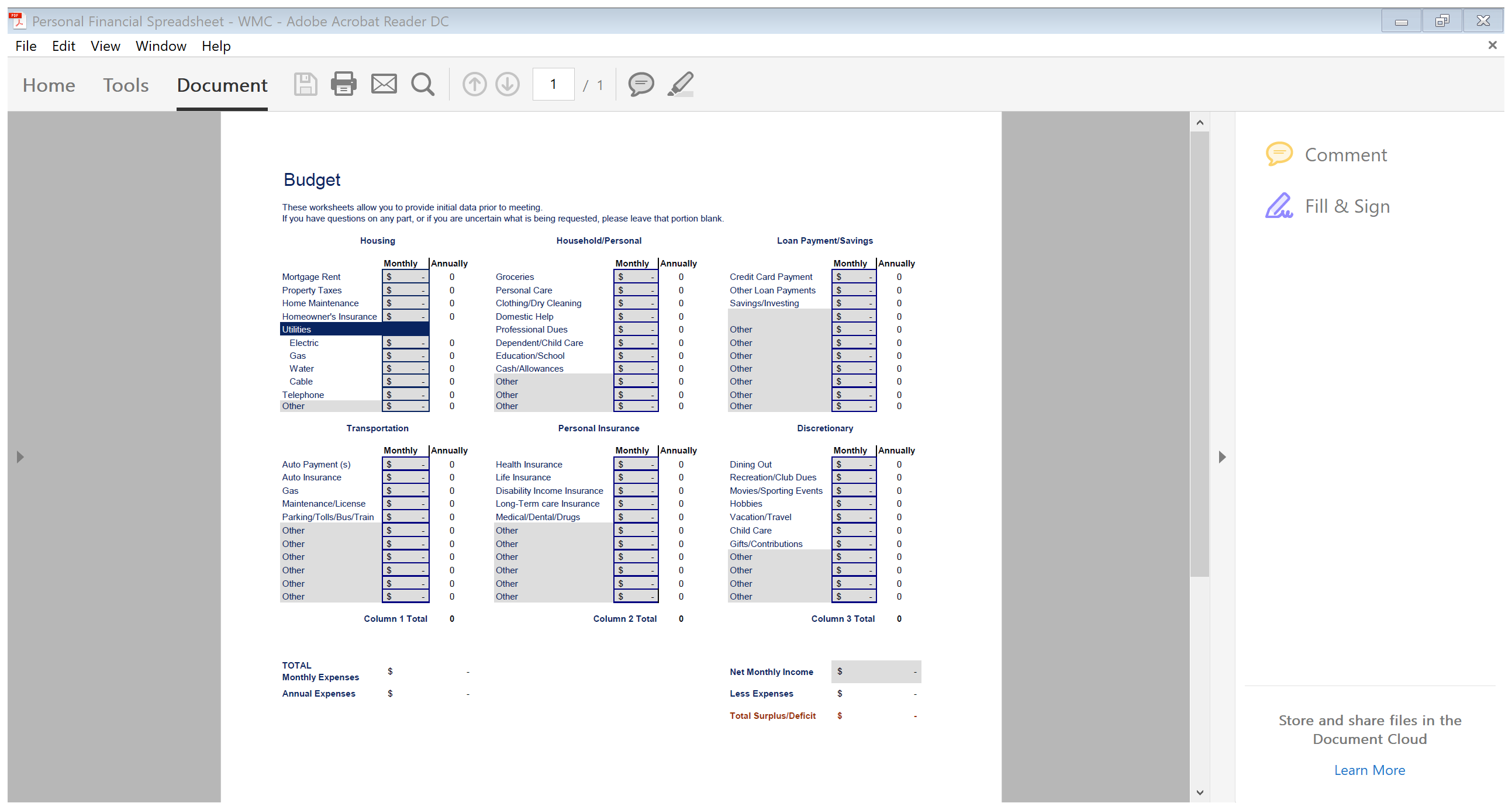 Budget
 Form
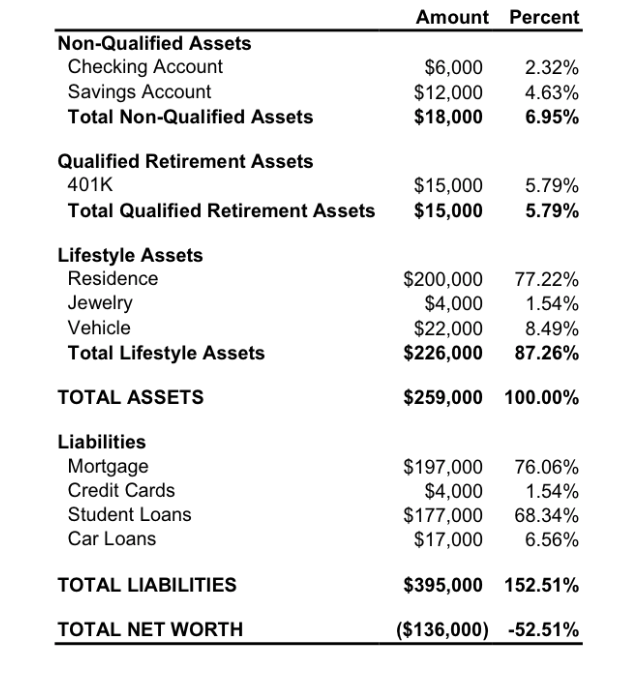 Balance Sheet
    Example
Monthly Cash Flow Statement (Example)
After-Tax Income: 		$6,000
Monthly Expenses:		$4,500
Discretionary Income: 	$1,500
3. Savings
Emergency Fund

Short Term Sickness/Disability (3 months)

To access in retirement when the market is down when we shouldn’t be taking from our Qualified Accounts
 
Can keep us at a lower tax bracket in retirement
4. Retirement
Start as soon as possible

Participate in your Employer Plan (Get the match!) 

Difference in Traditional / Roth 

Investor Profile
Compound Interest: How much do I need to save now (monthly) to have $1 Million at age 65?
Age		    Monthly $ Amount 	
			 	381
30				555
35				820
40				1,235				
				3,155

*Assuming 7% Annual ROR
My Information
Brandon Johnson

brandon.j@nm.com

Cell: (870)476-3078
Office: (870) 935-6900